Millennium High SchoolAgenda Calendar
9/26/16
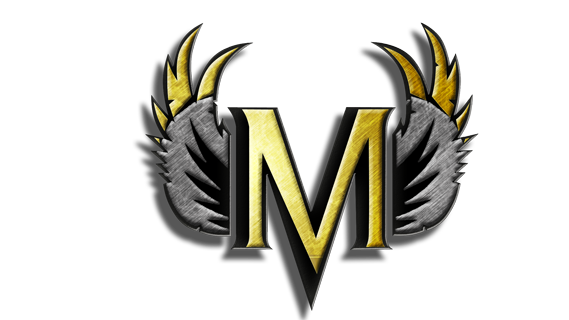 “Never be afraid to fall apart because it is an opportunity to rebuild yourself the way you wish you had been all along.” 
— Rae Smith
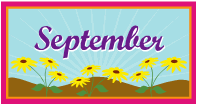